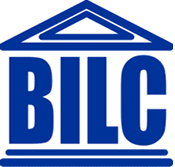 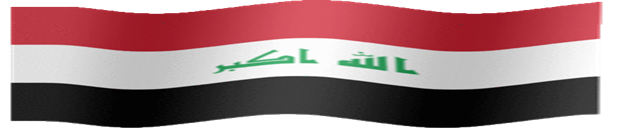 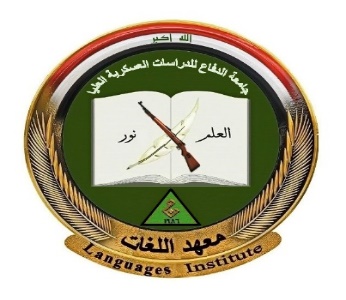 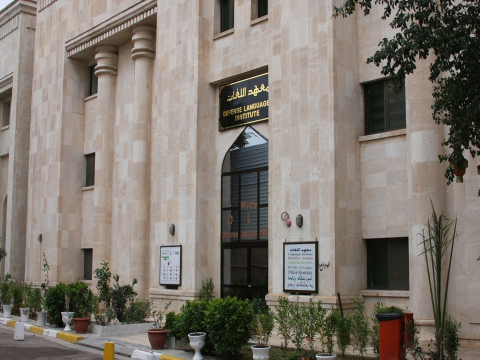 D
L
I
Presented by
S.M.Gen
Al Hamami
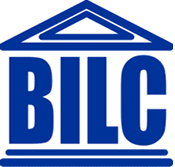 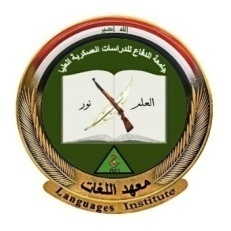 History
- The Defense Languages Institute traces its formal beginning to 1986 at the Al- Rasheed Military Base in Baghdad where foreign languages were taught. 
- In 2006, the Iraqi Ministry of Defense re-established the Defense Languages Institute under the control of the Defense University for Higher Military Studies.
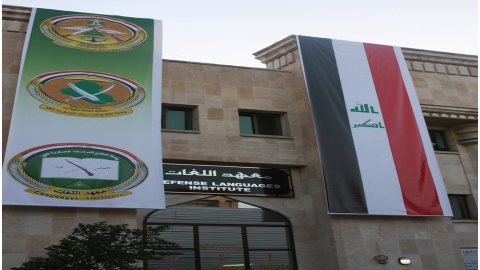 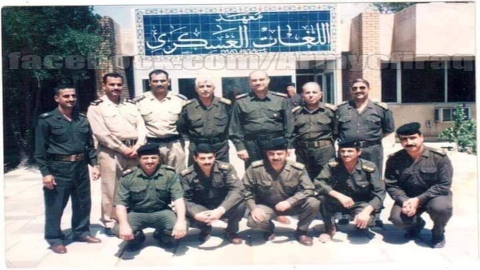 2006
1986
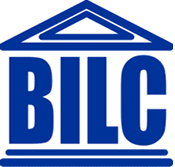 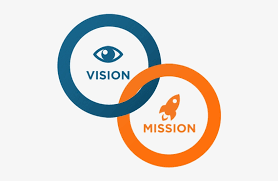 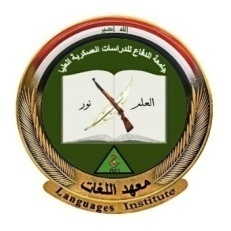 To teach  Ministry of Defense personnel foreign languages through basic and  
                             advanced courses, and provide appropriate training and support       
                                to upgrade  and enhance the capabilities of the Iraqi army
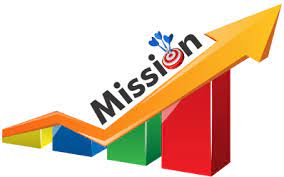 To teach and train Armed Forces personnel in foreign languages
To Cooperate & Coordinate with the foreign institutes
To enhance the level of our faculty through courses &workshops
Twinning with European institutes  (Cert.)
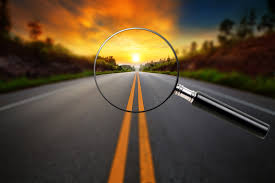 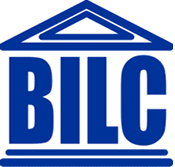 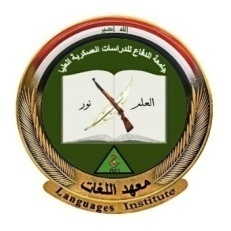 Chain of Command
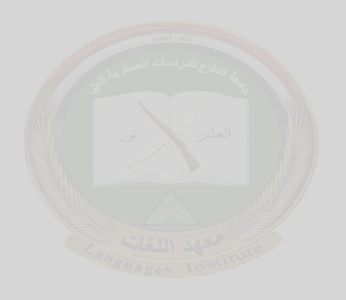 M.O.D
Army Chief of Staff
DUHMS
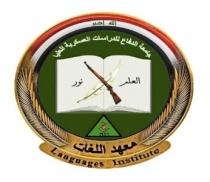 Defense Languages Institute
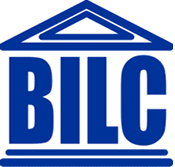 Officers
22
NCOs
30
Civilians
43
Total
95
Organizational Structure
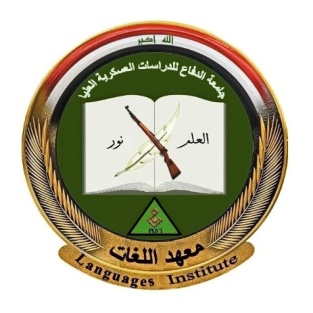 HQ 
Commandant
Deputy
Security
Staff Administrative
Logistics Officer
Database Section
Data Base Section
Section Manager
3rd Pay Grade
European Languages Dept
Oriental Languages Dept
Persian 
Section
English
Section
Kurdish/Arabic 
Section
German/French
Section
Italian/Spanish
Section
Turkish/Hebrew 
Section
)
Russian.
Section
Korean
Section
National Defense College
War College
Staff College
Institutions associated
with the University
Strategic Studies and Research Center
Defense Languages Institute
Command College
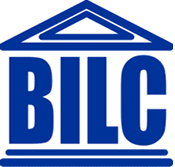 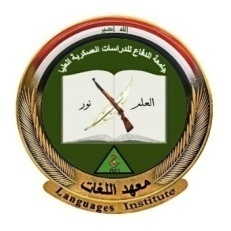 COURSES
Duration of Course
Course
Institution
English language course
Intensive
Defense Languages Institute
(5) months


(3) Months
Persian language course
Turkish language course
Kurdish language course 
Arabic language cource
French language course
Italian language course
Russian language course 
German language course
Spanish language course 
Hebrew language course
Non Intensive
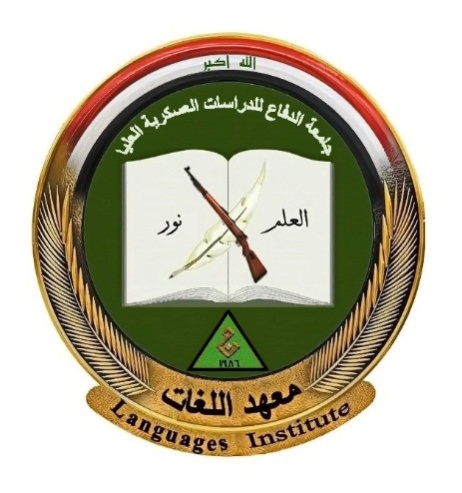 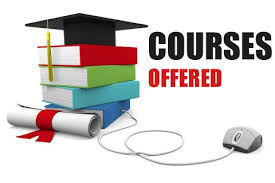 Certificates
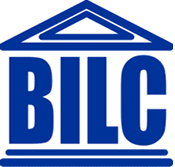 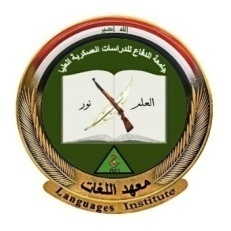 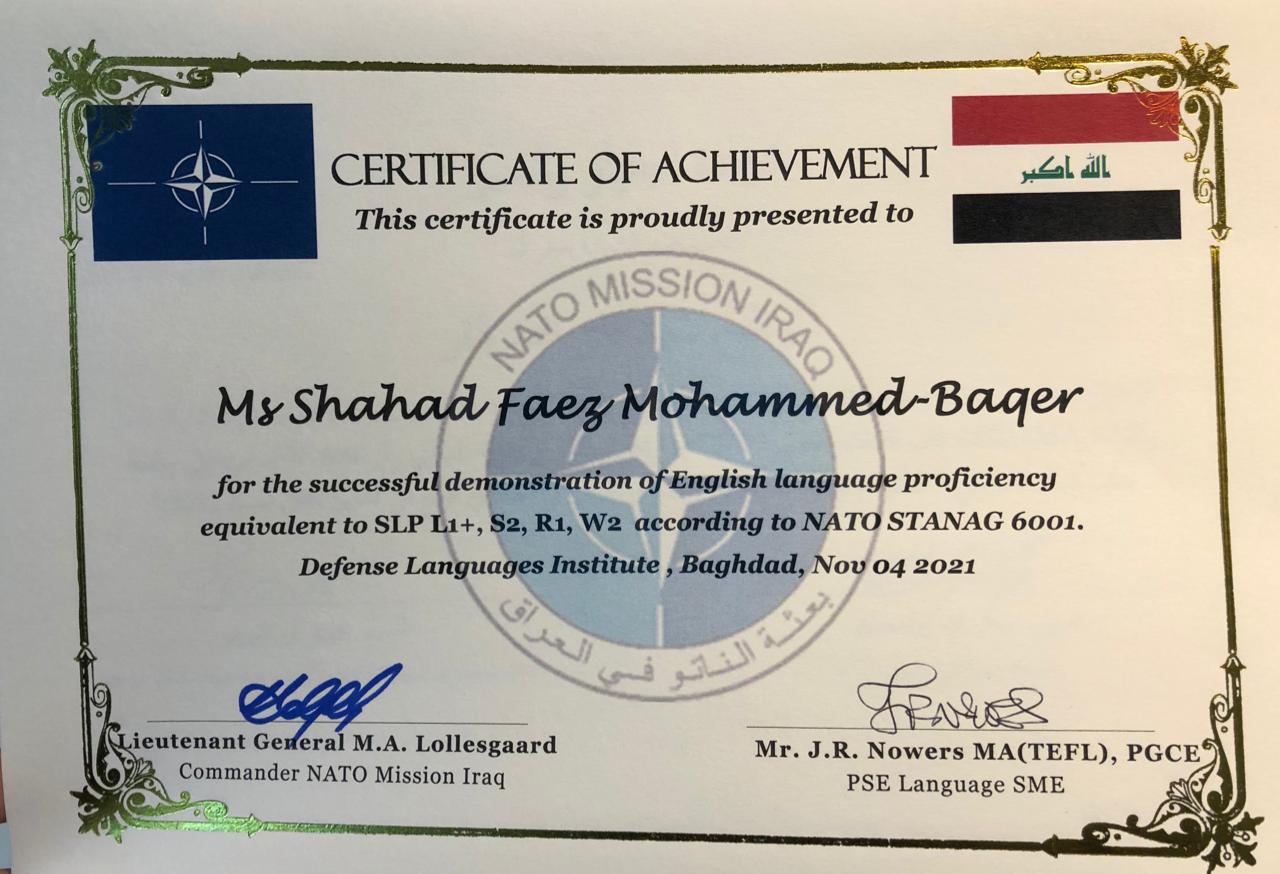 Certificate of participation recognized by NATO countries
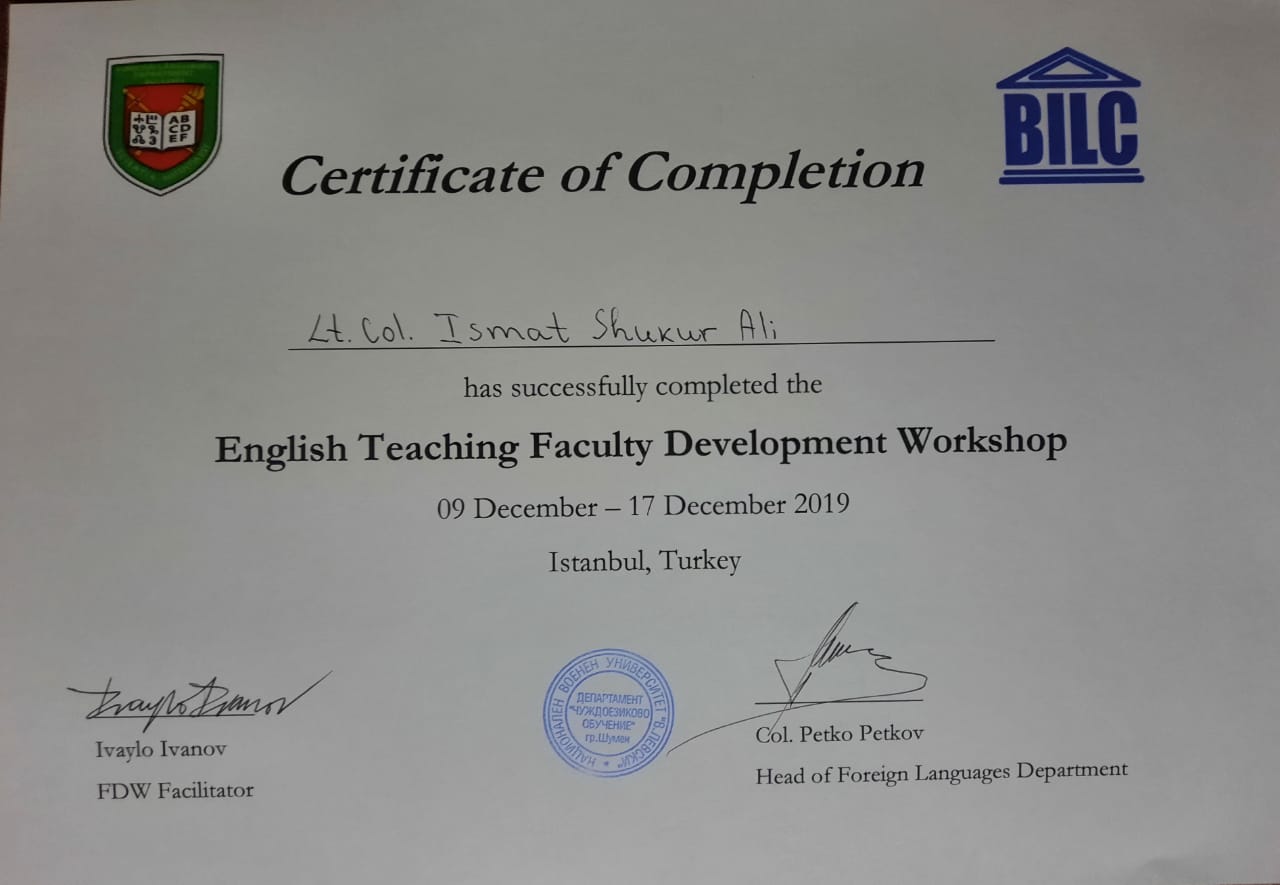 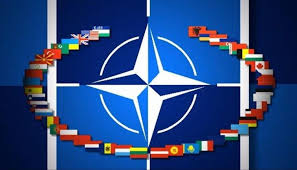 State Administration
National Defense College 50
Strategic Level
The Levels of Studies
Iraqi War College 150
Operational level
Staff College 75
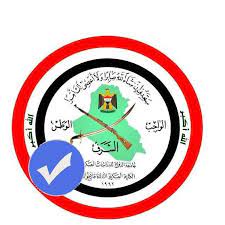 Command College 50
Tactical Level
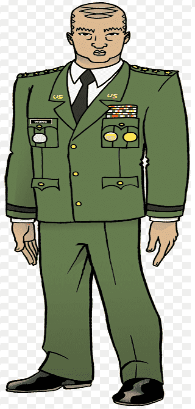 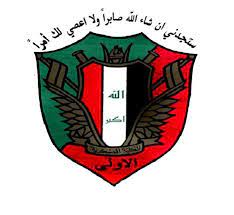 Military College 300
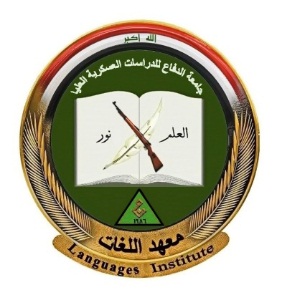 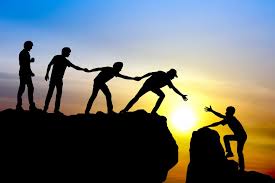 Challenges;
Courses Requirements
Infrastructure
E learning
ECL
NATO
Standards
Language Sustainability
Bilateral Assistance
Online  Teaching
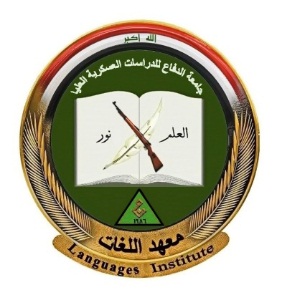 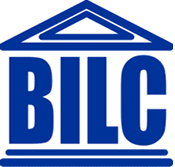 Achievements
NATO Standards
STANAG 6001
University Certificates for
Ph.D
&
Masters
Instructor
Exchanges
Testing 
Group
Center of 
Languages
In Iraq
Cooperation with Baghdad University
NATO
OSC-I
SUPPORT
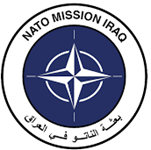 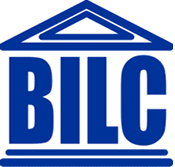 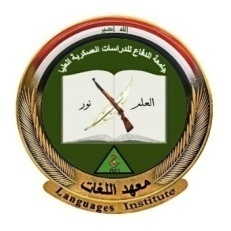 SUGGESTIONS
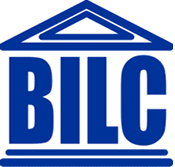 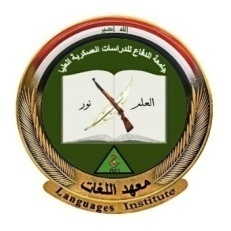 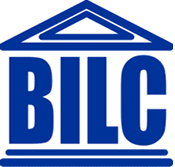 HEADQUARTERS
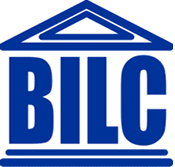 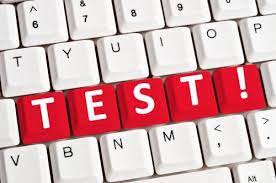 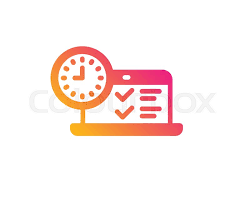 FOR  ALL
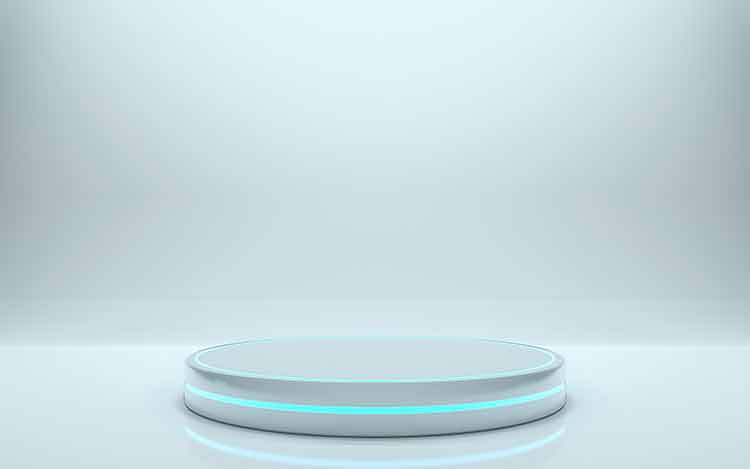 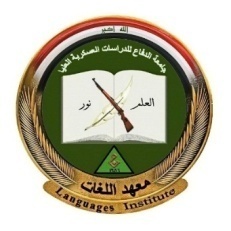 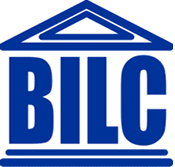 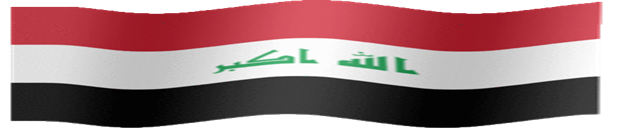 Thank you for listening